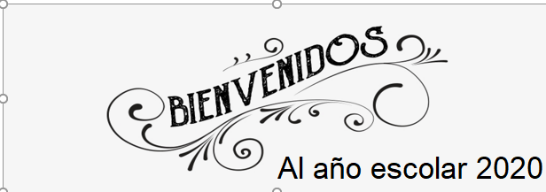 Liceo José Victorino Lastarria
                                                 Rancagua
                           “Formando Técnicos para el mañana”
                                   Unidad Técnico-Pedagógica
El menú.Diseño de menú y carta.
4 año A
 PROFESOR: Sandra Díaz Baeza,
 José Luis Muñoz Quinteros.
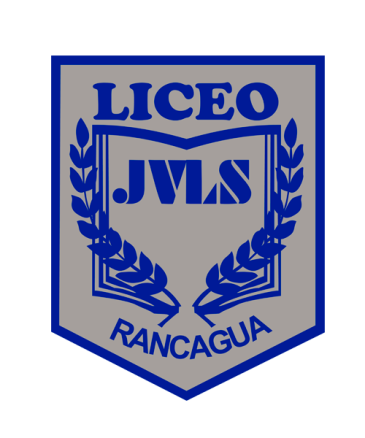 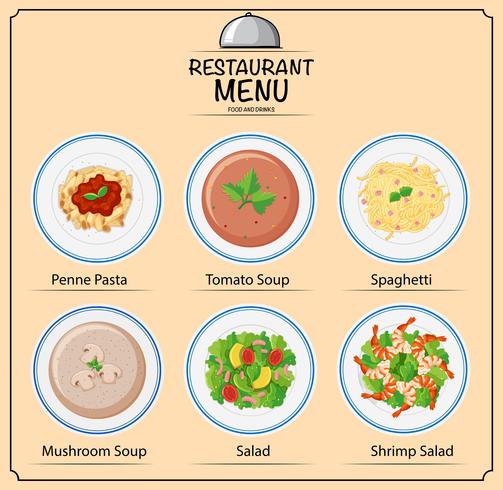 “MÓDULO: MENÚ Y CARTA
CUARTO A
SEMANA DEL 30/03 AL 3/04
              

OA n°5: Elaborar cartas y menús para servicios y establecimientos de consumo frecuente o masivo, que consideren la estación año, el tipo de cliente y sus requerimientos nutricionales, la disponibilidad de los insumos.

Objetivo: comprender las características y variedades que componen un menú.
Menú.
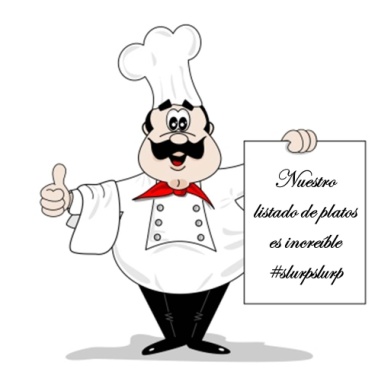 Menú: conjunto cerrado de platos que un establecimiento ofrece al cliente.
 
El menú proviene del vocablo francés que significa  pequeña lista, que a su vez deriva del latín minutos. 
De esta manera podemos establecer el menú como una pequeña lista de platos.
Características del menú.
Número fijo de platos:
El numero de plato se determina según lo que queremos vender y ofrecer al cliente.
Cada plato que es parte del menú se denomina como tiempo.
Ejemplo:  entrada, plato de fondo y postre (menú de 3 tiempos)
Un costo fijo para todo el conjunto de platos.
Los alimentos ya se encuentran preparados en el momento del servicio.
Tipos de menú.
Existen diferentes tipos de menús según el estilo de comida que queramos ofrecer al cliente o alguna necesidad que lo determine.
La relación o conjunto cerrado de platos que un establecimiento ofrece al cliente conforman el menú, el cual recibe distintos nombres dependiendo de su calidad, ingredientes, precio, intención, destinatarios y lugar de servicio.
Menú del día o de la casa.
Menú degustación.
Menú fijo.
Menú concertado.
Menú cerrado.
Menú gastronómico.
Menú ejecutivo.
Menú para niños.
Menú buffet.
Menú de boda
Menú temático.
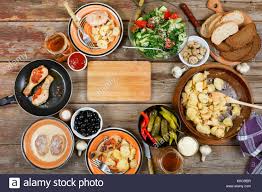 La carta es el compendio de todos los platos que ofrece el restaurante y en el que suele estar incluido el menú del día. La carta admite múltiples variantes o variaciones a la hora de pedir la comanda mientras que el menú es uno. El precio del menú y de la elección hecha a través de la carta suele ser una diferencia (el del menú es un precio cerrado).
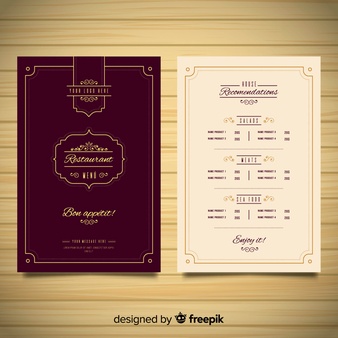 FIN.
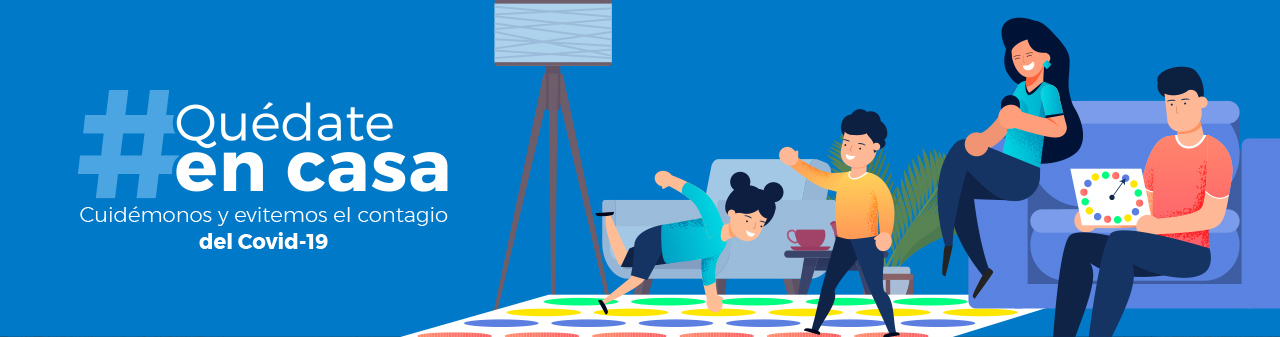